Systems of Linear Equations and Matrices
Algebra 2
Chapter 1
1
This Slideshow was developed to accompany the textbook
Big Ideas Algebra 2
By Larson, R., Boswell
2022 K12 (National Geographic/Cengage)
Some examples and diagrams are taken from the textbook.
Slides created by 
Richard Wright, Andrews Academy 
rwright@andrews.edu
1-01 Solve Linear Systems of Equations and Inequalities by Graphing
Objectives:
Solve a system of equations by graphing.
Solve a system of inequalities by graphing.
3
1-01 Solve Linear Systems of Equations and Inequalities by Graphing
1-01 Solve Linear Systems of Equations and Inequalities by Graphing
Solutions to systems
An ordered pair that works in both equations.
If the ordered pair works in both equations, then both graphs have to go through that point.
Solutions are where the graphs cross.

Solve by graphing
Graph both equations on the same graph.
Where they cross is the solution.
1-01 Solve Linear Systems of Equations and Inequalities by Graphing
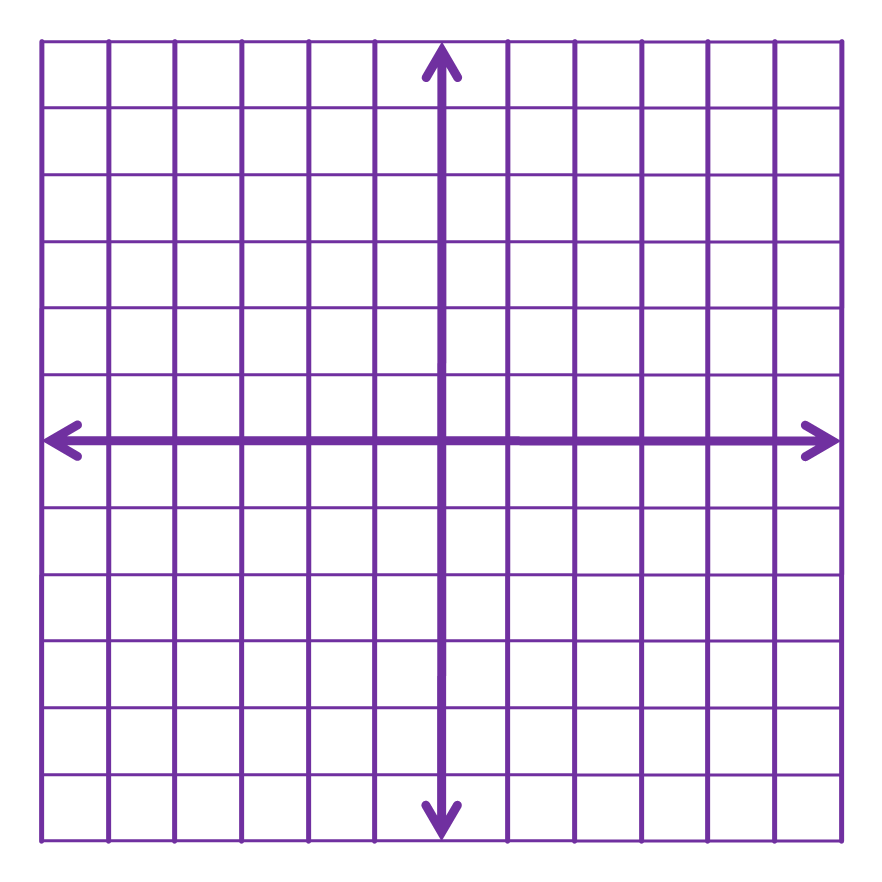 [Speaker Notes: (−2, 1)
Consistent and independent]
1-01 Solve Linear Systems of Equations and Inequalities by Graphing
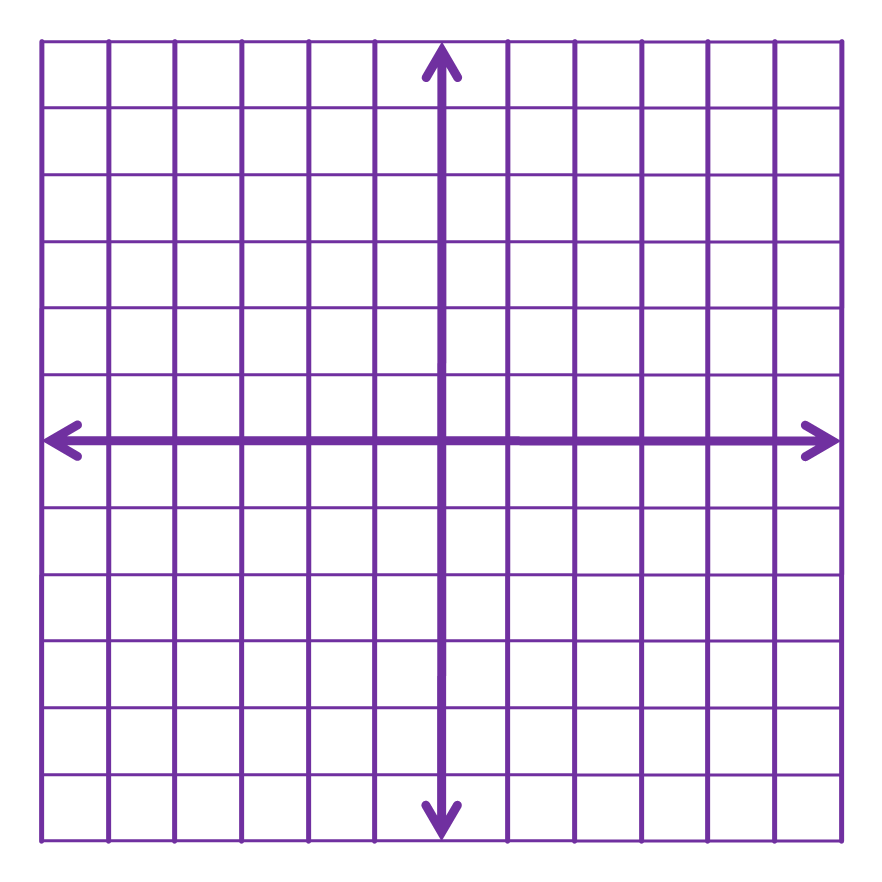 [Speaker Notes: No solution
inconsistent]
1-01 Solve Linear Systems of Equations and Inequalities by Graphing
To solve systems of inequalities
Graph them all on one graph.
Solution is where all graphs overlap
1-01 Solve Linear Systems of Equations and Inequalities by Graphing
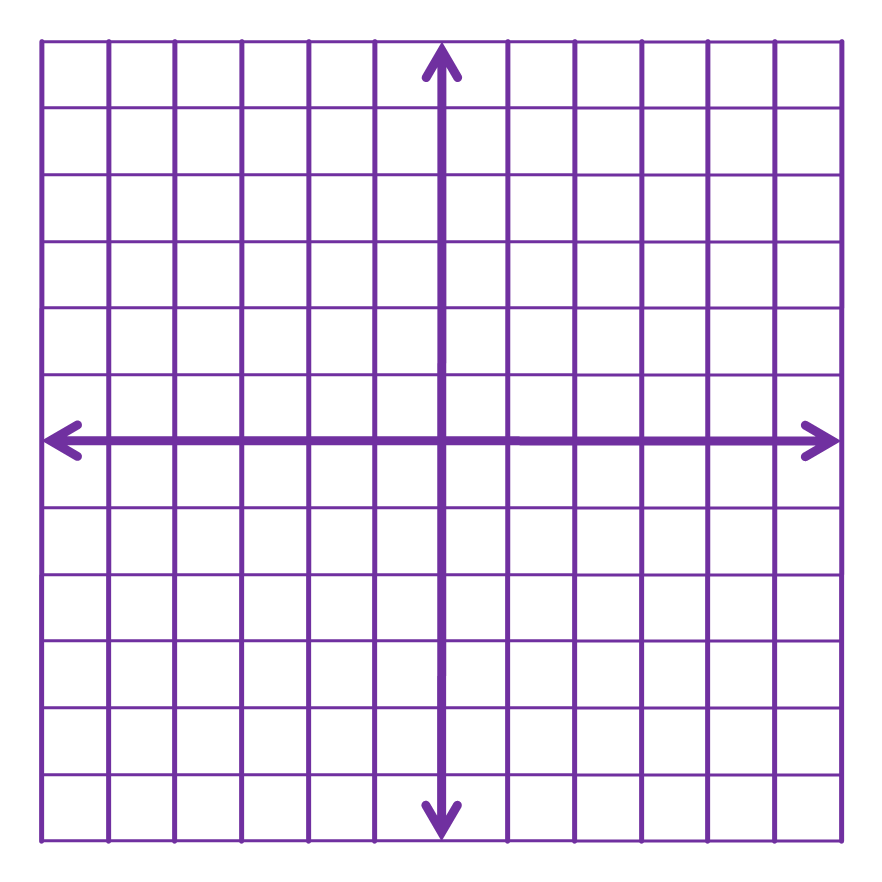 1-01 Solve Linear Systems of Equations and Inequalities by Graphing
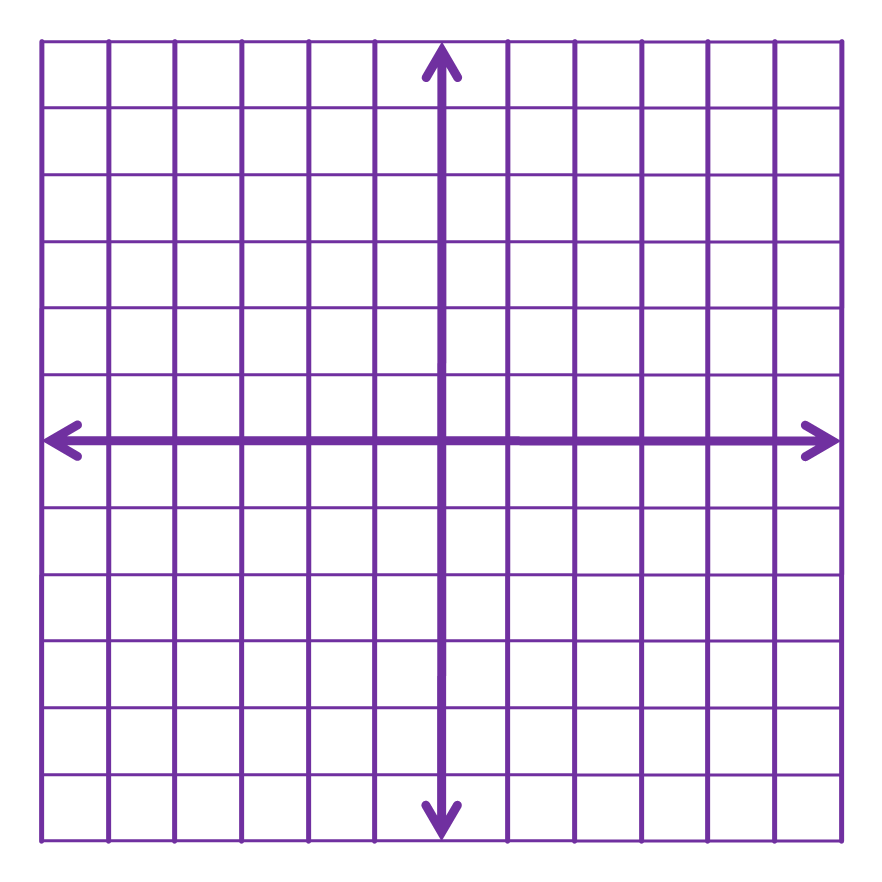 1-02 Solve Linear Systems Algebraically
Objectives:
Solve a system of equations by substitution.
Solve a system of equations by elimination.
11
1-02 Solve Linear Systems Algebraically
Graphing to solve systems of equations has some problems.  

Can you guess some?  
Inaccurate
Sometimes hard to graph
1-02 Solve Linear Systems Algebraically
Substitution
Solve one equation for one variable
Use that expression to replace that variable in the other equation
Solve the new equation
Substitute back into the first equation
Solve for the second variable
1-02 Solve Linear Systems Algebraically
y is the same thing as x + 2
1-02 Solve Linear Systems Algebraically
x is by itself.  Solve for it.
1-02 Solve Linear Systems Algebraically
Elimination
Line up the equations into columns
Multiply one or both equations by numbers so that one variable has the same coefficient, but opposite sign
Add the equations
Solve the resulting equation
Substitute the value into one original equation and solve
1-02 Solve Linear Systems Algebraically
1-02 Solve Linear Systems Algebraically
1-02 Solve Linear Systems Algebraically
Number of Solutions
If both variables disappear after you substitute or combine and
You get a true statement like 2 = 2  infinite solutions


You get a false statement like 2 = 5  no solution
1-02 Solve Linear Systems Algebraically
Summary of Solving Techniques
When to graph?
To get general picture and estimate
When to use substitution?
When one of the coefficients is 1
When to use elimination?
When none of the coefficients is 1
1-03 Solve Linear Systems in Three Variables
Objectives:
Solve a three-variable linear system of equations by elimination.
Describe the line of intersection for many solution case of a three-variable linear system.
21
1-03 Solve Linear Systems in Three Variables
We have now worked with 2 variables and 2 dimensions, but sometimes there are more






Linear equation in 3 variables graphs a plane
dimensions.
1-03 Solve Linear Systems in Three Variables
1-03 Solve Linear Systems in Three Variables
One Solution
Infinitely Many Solutions
No Solutions
1-03 Solve Linear Systems in Three Variables
Elimination Method
Like two variables, you just do it more than once.
Combine first and second to eliminate a variable
Combine second and third to eliminate the same variable as before
Combine these new equations to find the two variables
Substitute those two variables into one of the original equations to get the third variable

If you get a false statement like 8 = 0  no solution
If you get an identity like 0 = 0  infinitely many solutions
1-03 Solve Linear Systems in Three Variables
[Speaker Notes: Combine first two equations (multiply second by -2):
2x+3y+7z=-3
-2x+12y-2z=8
15y + 5z = 5  3y + z = 1

Combine last two equation (just add):
x-6y+z=-4
-x-3y+8z=1
-9y + 9z = -3  -3y + 3z = -1

Combine the combinations (just add):
3y + z = 1
-3y + 3z = -1
4z = 0  z = 0

Substitute  into 3y + z = 1:
3y + 0 = 1  y = 1/3 

Substitute into x – 6y + z = -4:
x – 6(1/3) + 0 = -4  x – 2 = -4  x = -2

(-2, 1/3, 0)]
1-03 Solve Linear Systems in Three Variables
[Speaker Notes: No Solution]
1-03 Solve Linear Systems in Three Variables
1-03 Solve Linear Systems in Three Variables
If there are infinitely many solutions
Let z = a (Use x, y, or z based on what is convenient)
Solve for y in terms of a
Substitute those to find x in terms of a
Sample answer (2a, a + 4, a)
1-03 Solve Linear Systems in Three Variables
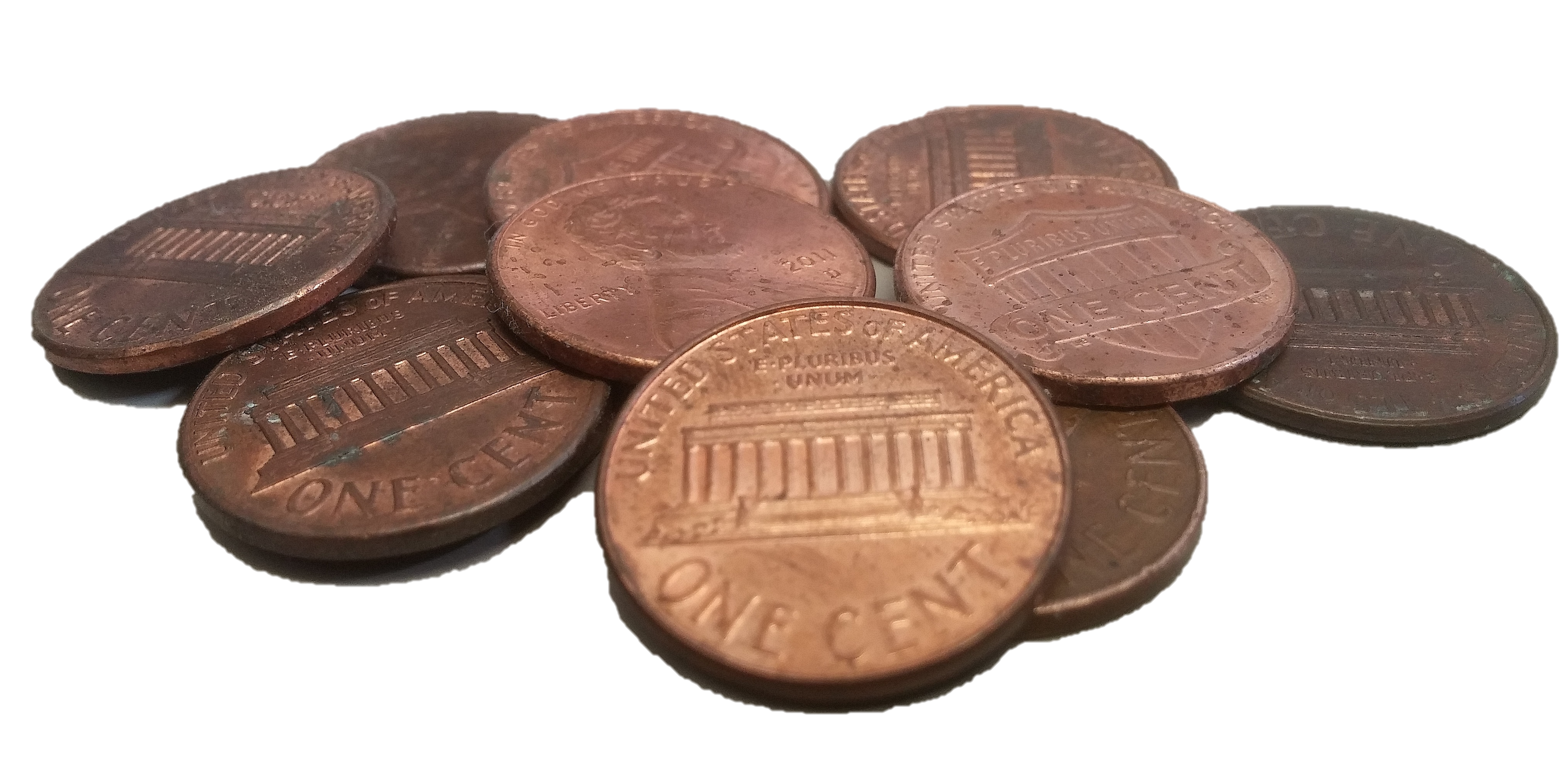 You have $1.42 in quarters, nickels, and pennies. You have twice as many nickels as quarters. You have 14 coins total. How many of each coin do you have?
1-04 Perform Basic Matrix Operations (12.1)
Objectives:
Solve for variables in matrices given equal matrices.
Add and subtract matrices.
Multiply a scalar number with a matrix.
31
1-04 Perform Basic Matrix Operations (12.1)
Matrices are simply a way to organize data.  
For example, a computer desktop wallpaper (bitmap) is a matrix.  Each element tells what color pixel goes in that spot.
1-04 Perform Basic Matrix Operations (12.1)
1-04 Perform Basic Matrix Operations (12.1)
1-04 Perform Basic Matrix Operations (12.1)
1-04 Perform Basic Matrix Operations (12.1)
1-04 Perform Basic Matrix Operations (12.1)
1-04 Perform Basic Matrix Operations (12.1)
The National Weather Service keeps track of weather.





What is meaning of the first matrix + second matrix?

Use matrix operations to find the total weather stats of each city
1-05 Multiply Matrices (12.2)
Objectives:
Multiply matrices.
Use matrix multiplication to solve real-life problems.
.
39
1-05 Multiply Matrices (12.2)
Yesterday we learned all about matrices and how to add and subtract them.  But how do you multiply or divide matrices?  

Today we will multiply matrices.

Later we will find out that you can’t divide by a matrix.
1-05 Multiply Matrices (12.2)
Matrix multiplication can only happen if the number of columns of the first matrix is the same as the number of rows on the second matrix.
You can multiply a 3×5 with a 5×2.  
3×5  5×2  3×2 will be the dimensions of the answer
Because of this order does matter!
1-05 Multiply Matrices (12.2)
1-05 Multiply Matrices (12.2)
1-05 Multiply Matrices (12.2)
44
1-05 Multiply Matrices (12.2)
The members of two bowling leagues submit meal choices for an upcoming banquet as shown. Each pizza meal costs $16, each spaghetti meal costs $22, and each Sam’s chicken meal costs $18. Use matrix multiplication to find the total cost of the meals for each league.
45
1-06 Evaluate Determinants (12.3)
After this lesson…
• I can find the determinant of a square matrix.
• I can use determinants to find areas of triangles.
• I can use determinants to solve systems of equations.
46
1-06 Evaluate Determinants (12.3)
You had to know that all this matrix stuff must have some purpose.  

Uses of matrices (that we will investigate today)
Solve systems of equations
Find the area of a triangle when we only know the coordinates of its vertices
1-06 Evaluate Determinants (12.3)
Determinant
Number associated with square matrices

Symbolized by det A or | A |  
Vertical lines mean determinant
I won’t answer that question on the test for you!
1-06 Evaluate Determinants (12.3)
1-06 Evaluate Determinants (12.3)
1-06 Evaluate Determinants (12.3)
1-06 Evaluate Determinants (12.3)
1-06 Evaluate Determinants (12.3)
gives
[Speaker Notes: Notice that the numerator and denominator are the same except for the columns containing the coefficients of the variable you are solving for is replaced with the numbers from the constants column.]
1-06 Evaluate Determinants (12.3)
1-06 Evaluate Determinants (12.3)
Cramer’s Rule on a 3×3 System 
Same as 2×2 system
The denominator is the determinant of the coefficient matrix and the numerator is the same only with the column of the variable you are solving for replaced with the = column.
1-06 Evaluate Determinants (12.3)
1-07 Use Inverse Matrices to Solve Linear Systems (12.4)
After this lesson…
• I can find the inverse of a matrix.
• I can solve linear systems using inverse matrices.
• I can solve real-life problems using inverse matrices.
57
1-07 Use Inverse Matrices to Solve Linear Systems (12.4)
You can use matrices to solve linear systems in ways different from Cramer’s Rule.

We will learn how, but it requires that we know how to find inverse matrices.
1-07 Use Inverse Matrices to Solve Linear Systems (12.4)
The Identity Matrix multiplied with any matrix of the same dimension equals the original matrix.
A ∙ I = I ∙ A = A
This is the matrix equivalent of 1
[Speaker Notes: 1’s on diagonal, everything else is zero]
1-07 Use Inverse Matrices to Solve Linear Systems (12.4)
1-07 Use Inverse Matrices to Solve Linear Systems (12.4)
1-07 Use Inverse Matrices to Solve Linear Systems (12.4)
1-07 Use Inverse Matrices to Solve Linear Systems (12.4)
1-07 Use Inverse Matrices to Solve Linear Systems (12.4)
1-07 Use Inverse Matrices to Solve Linear Systems (12.4)
1-07 Use Inverse Matrices to Solve Linear Systems (12.4)
1-07 Use Inverse Matrices to Solve Linear Systems (12.4)
1-07 Use Inverse Matrices to Solve Linear Systems (12.4)